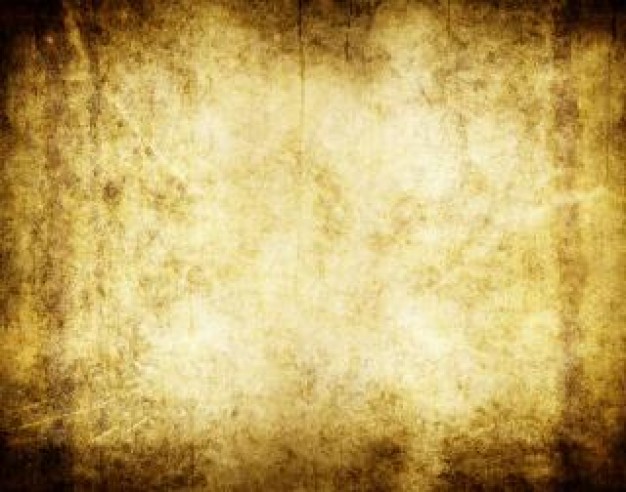 Kazimierz Jurkiewicz1912-1985
Kazimierz Jurkiewicz1912-1985
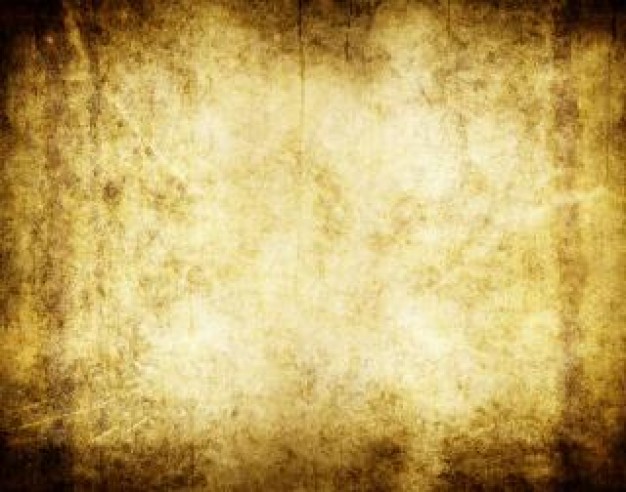 .
Kazimierz Jurkiewicz urodził się  24 marca 1912 w Goraju, zm. 20 stycznia 1985 w Gdyni
Kazimierz Jurkiewicz urodził się  24 marca 1912 w Goraju, zm. 20 stycznia 1985 w Gdyni.
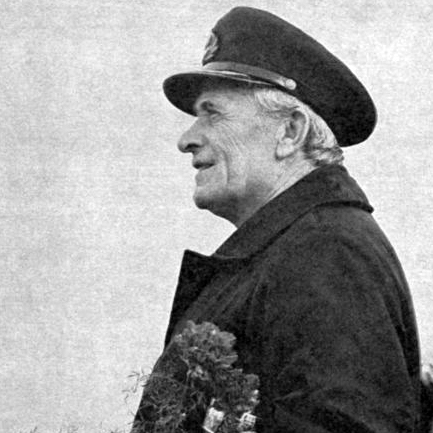 Był uczestnikiem pierwszego rejsu dookoła świata .
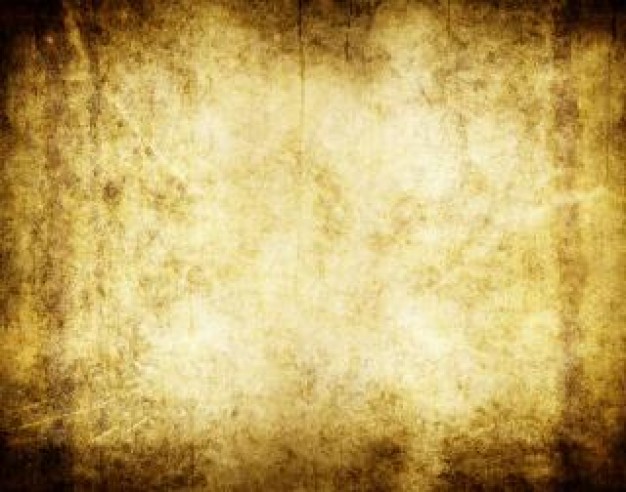 Szkołę podstawową ukończył w Warszawie, a średnią w Kraśniku na Lubelszczyźnie. W 1931 roku zdał egzamin do Państwowej Szkoły Morskiej w Gdyni. W 1934 roku ukończył wydział pokładowy uzyskując jedną z najwyższych lokat.
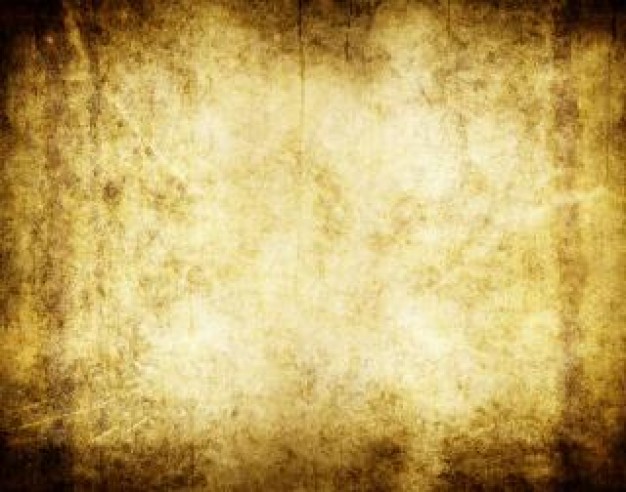 W nagrodę za dobre osiągnięcia został zaangażowany przez legendarnego dowódcę "Daru Pomorza" Konstantego Maciejewicza jako instruktor w czasie rejsu dookoła świata. Po przeszkoleniu wojskowym Kazimierz Jurkiewicz zostaje zatrudniony na transatlantyku "Piłsudski".
Dyplom kapitana żeglugi wielkiej otrzymuje w 1951 roku i jako kapitan obejmuje pracę na statku szkoleniowym "Zew Morza". Dwa lata później zostaje komendantem "Daru Pomorza."
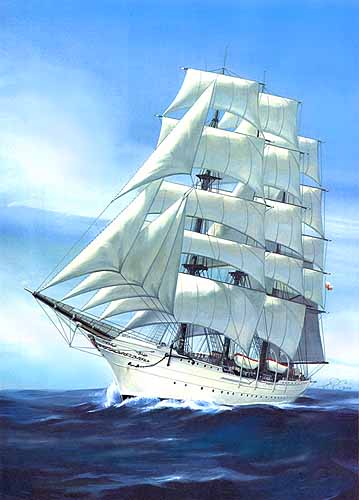 Trzymasztowy żaglowiec szkolny zakupiony przez społeczeństwo Pomorza w 1929 dla szkoły morskiej w Gdyni- Dar Pomorza.
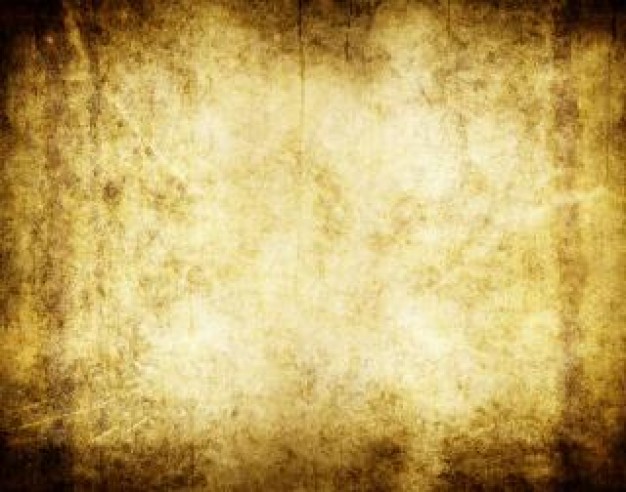 Posiadał ogromne doświadczenie zawodowe jako komendant żaglowca. Dar Pomorza pod jego dowództwem zwyciężał w 1972 i 1974 roku, a w 1976 odbył najpiękniejszy rejs do Stanów Zjednoczonych na ich 200–lecie.
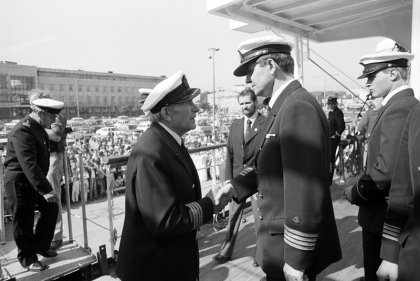 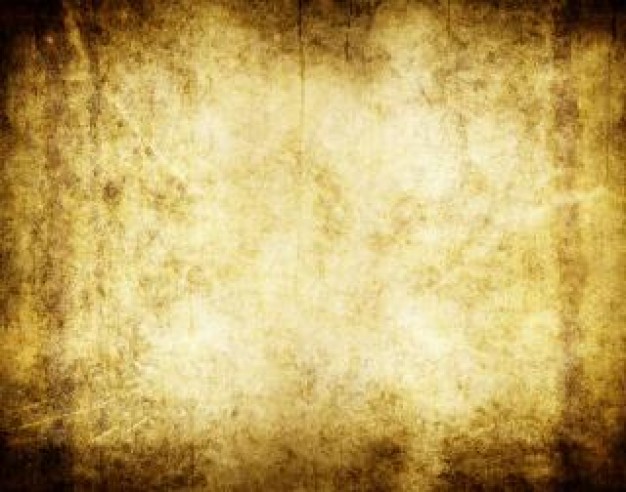 Wychował wiele pokoleń marynarzy, oficerów i kapitanów.
Za te i inne dokonania otrzymał wiele nagród między innymi:
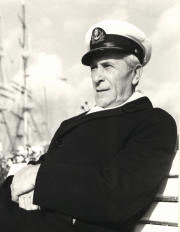 Krzyż Komandorski Orderu Odrodzenia Polski
 Zasłużony Nauczyciel PRL
 Zasłużony dla Ziemi Gdańskiej
 Odznaka Gryfa Szczecińskiego
 Złota Odznaka Zasłużony Pracownik Morza
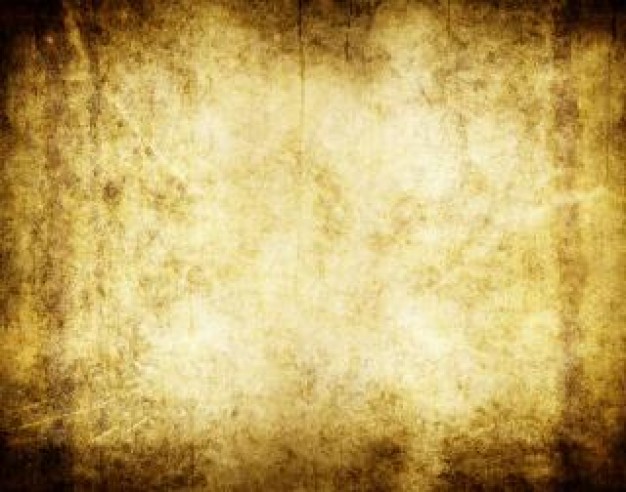 Komendantami "Daru Pomorza" byli kolejno:
Komendantami "Daru Pomorza" byli kolejno:
1930 - 1938 Kpt. ż.w. Konstanty Maciejewicz
1938 - 1939 Kpt. ż.w. Konstanty Kowalski
1939 - 1945 Alojzy Kwiatkowski komendant honoris causa
1946 - 1952 Kpt.ż.w. Stefan Gorazdowski 
1953 - 1977 Kpt. ż.w. Kazimierz Jurkiewicz
1977 - 1981 Kpt. ż.w. Tadeusz Olechnowicz
W roku 2003 długoletni starszy oficer Daru (29 lat służby) - kpt. ż. w. Józef Kwiatkowski napisał książkę pt. "DAR POMORZA REJSY I ZAŁOGA". Na 547 stronach zawarta jest cała historia statku. Książka ta pozwala nam poznać tą część stałej załogi Daru, która związała z tym żaglowcem całe swoje życie zawodowe.
Książka Kazimierza Jurkiewicza ,,Wyszkolenie szalupowe’’
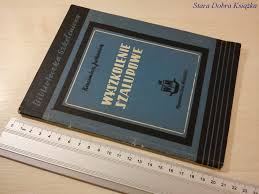 Żeglarze dużo czasu spędzają na morzu, do rekordzistów należy kpt. Kazimierz Jurkiewicz - 32 lata pracy na Darze, w tym 25 lat jako komendant R/O.
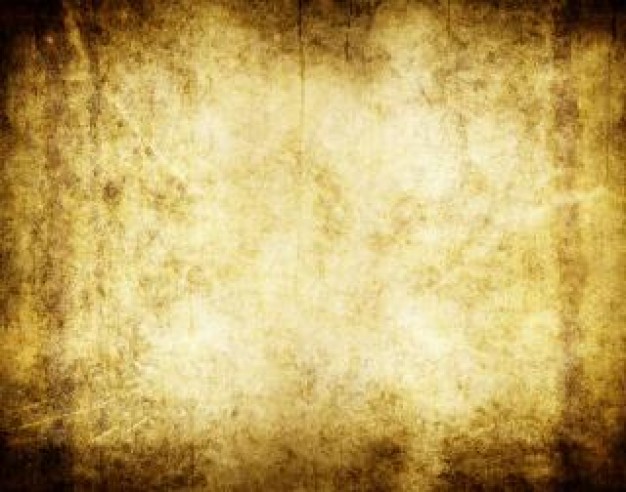 Podczas "Operacji Żagiel" 1976 norweski kapitan K. Thorsen, komendant "Christiana Radicha", uroczyście pożegnał odchodzącego na emeryturę komendanta Jurkiewicza w imieniu wszystkich komendantów statków szkolnych uczestniczących w tej imprezie.
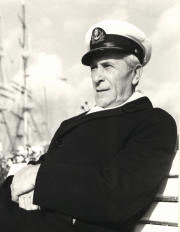 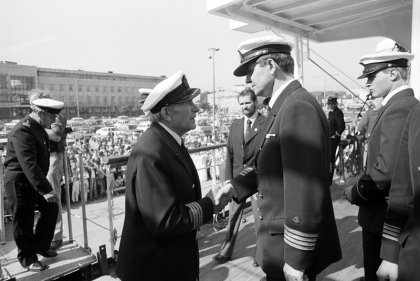 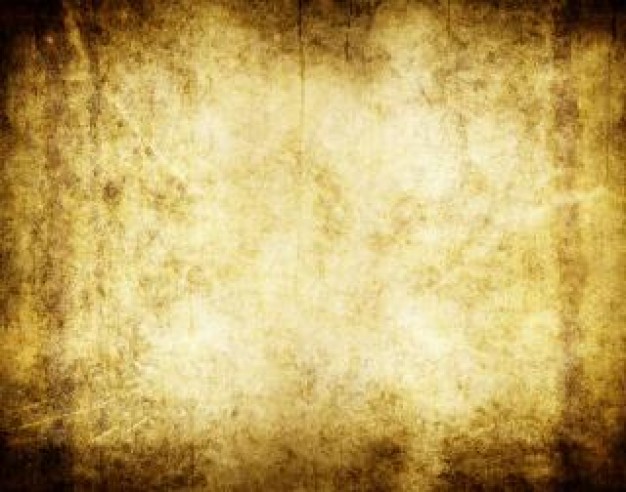 Ojciec Kazimierza był organistą. Dowód na to jest w kopii wypisu z rosyjskiej księgi metrykalnej .
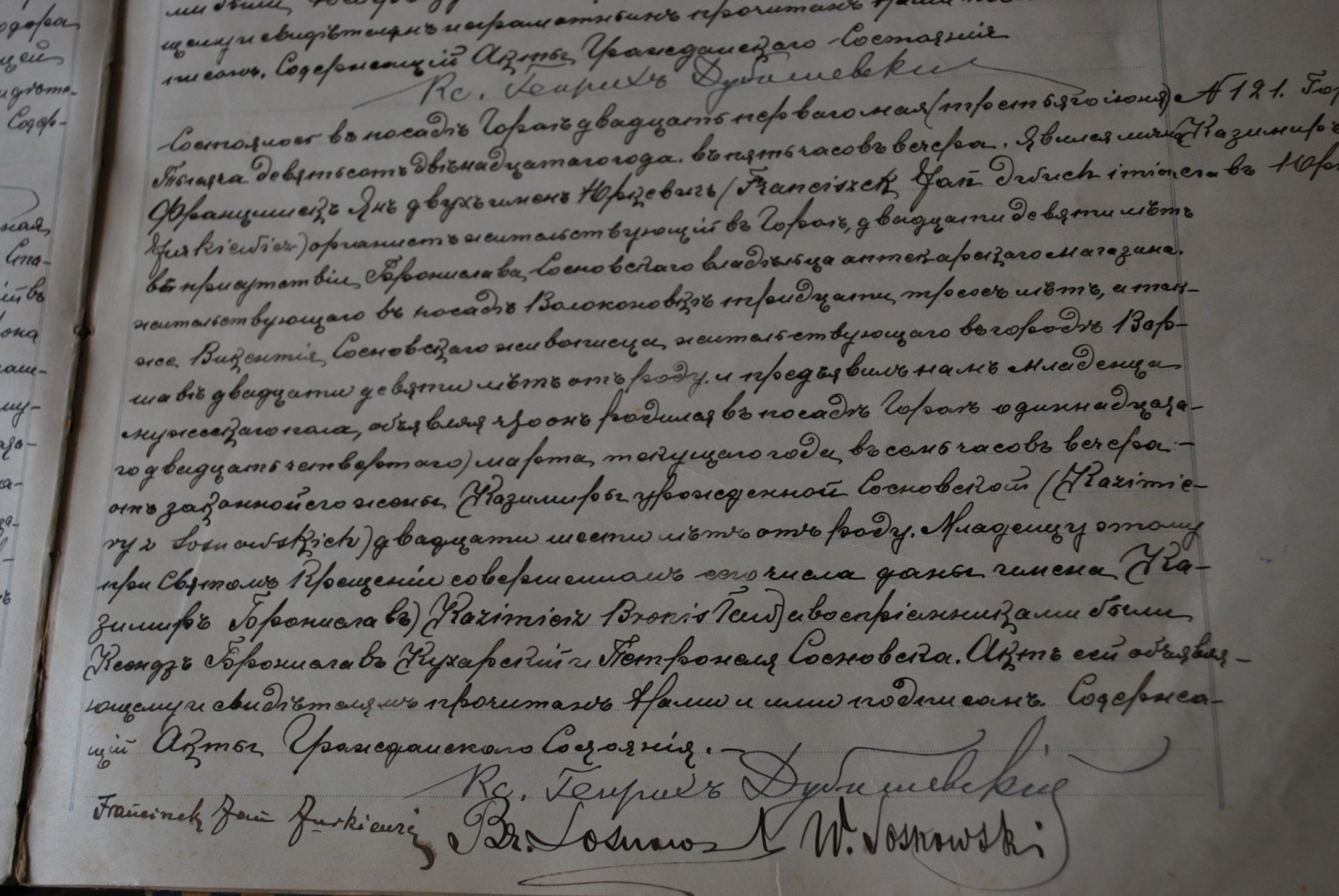 Po utworzeniu muzeum Dar Pomorza (1982) został jego pierwszym kustoszem.
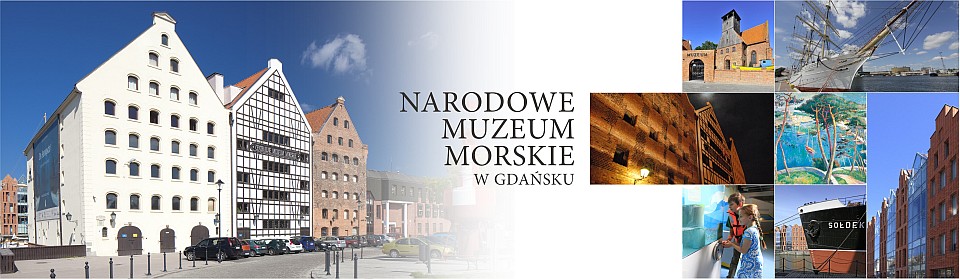 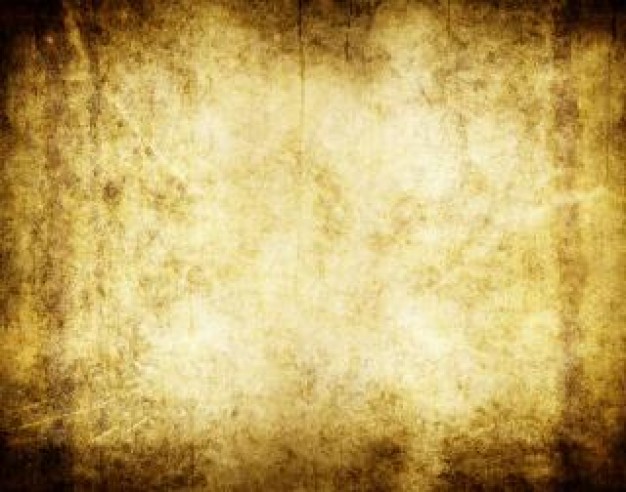 Śmierć
Zmarł 20 stycznia 1985r. Został pochowany na Cmentarzu Witomińskim w Gdyni.
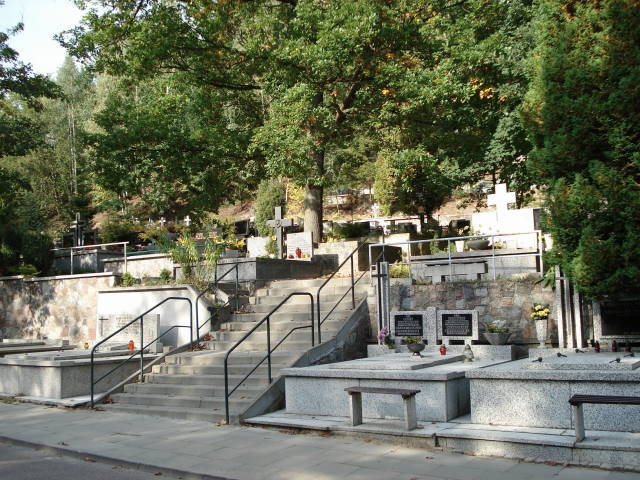 Jego imię nosi Szkoła Podstawowa nr 39 w Gdyni (przy ul. Admirała Unruga).
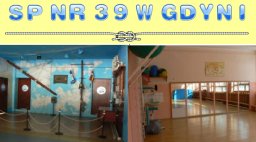 PAMIĘTAMY…
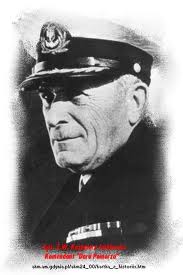 …I NIE ZAPOMNIMY.
KoniecOpracowanie:           Maria Duma i                     Aneta Dzwolak